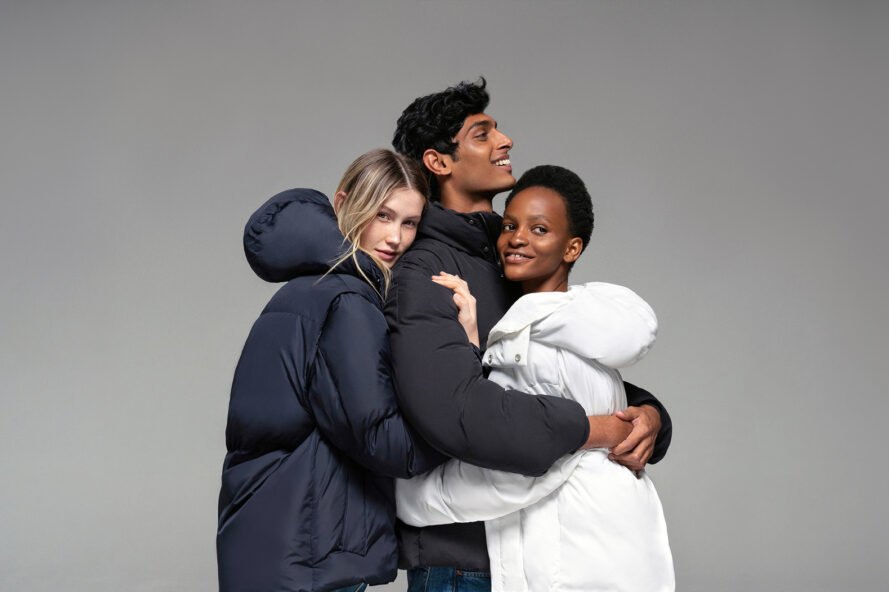 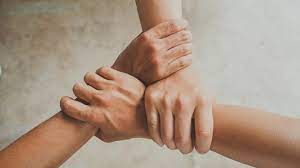 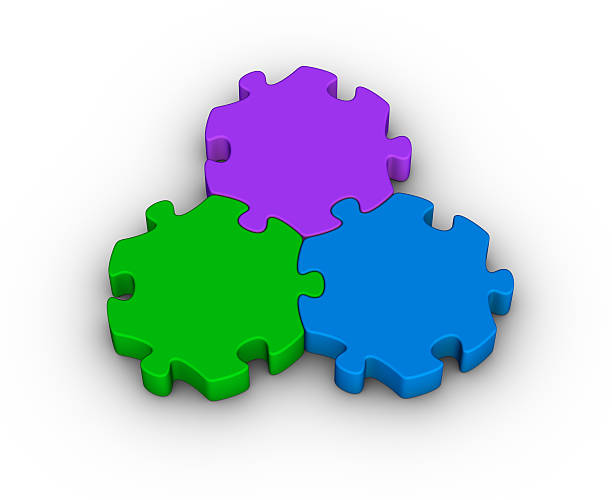 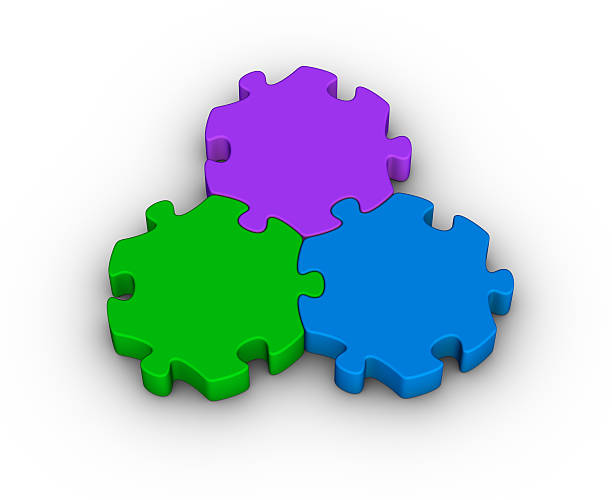 Vision
Aims
Values
Vision, Values and Aims (VVA)
Vision
To deliver excellent learning and teaching, through positive learning experiences for all learners, in preparation for the world that lies ahead.

Aims
To create confident, challenged and empowered learners.

Values
Ambition	Equity		Fairness 	Honesty	Respect
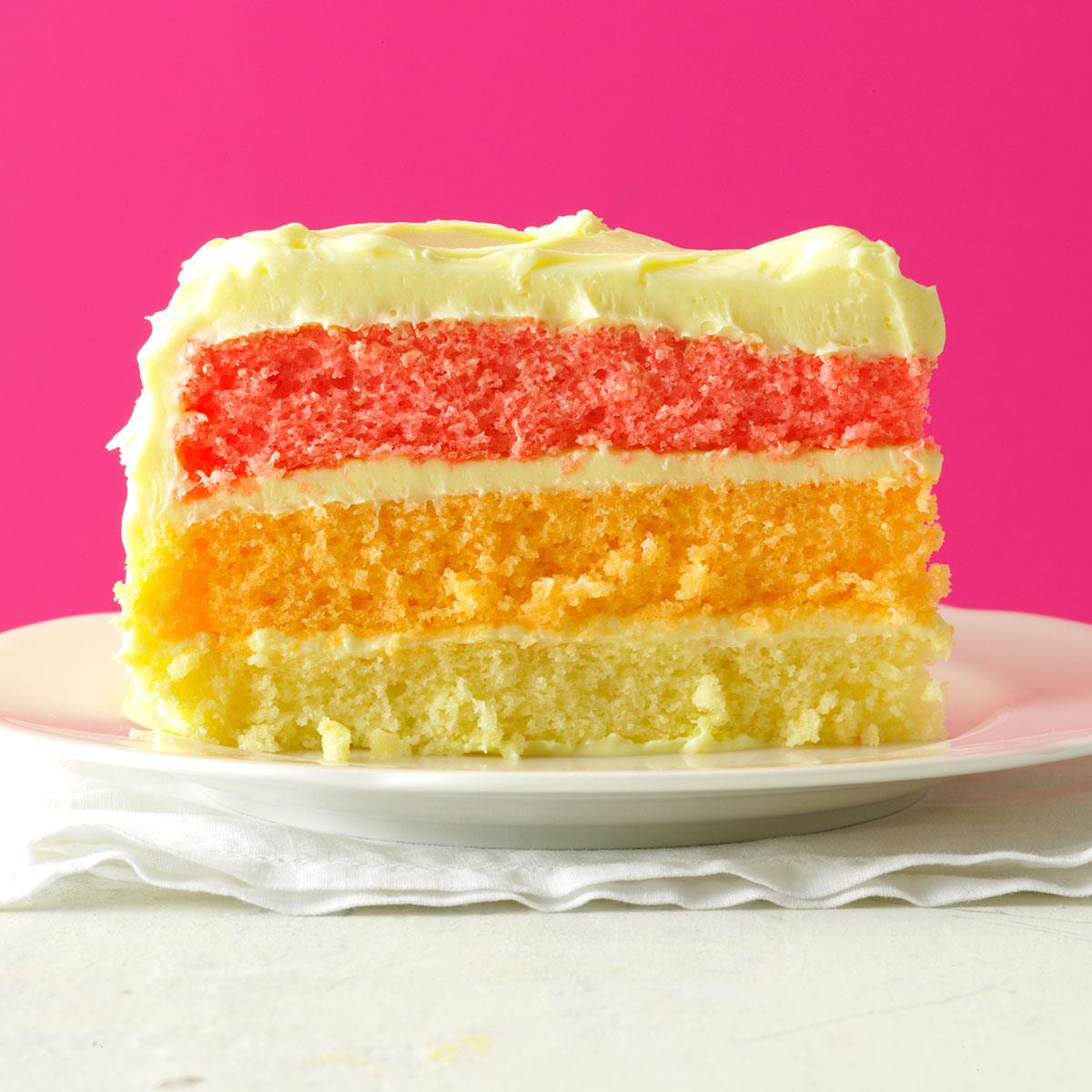 Our Vision
Our Aims
Our Values
When you are faced with a challenge how do you react?
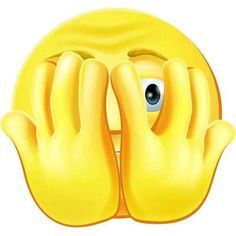 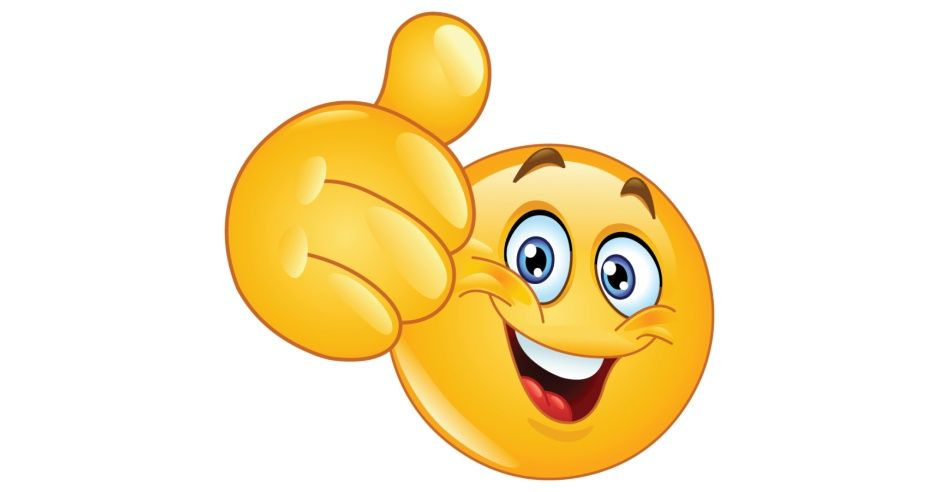